Escuela Normal de Educación Preescolar 





Licenciatura en educación preescolar 
Ciclo escolar 2021-2022
Materia: Gestión educativa centrada en la mejora de aprendizajes 
Unidad de aprendizaje 1
Competencias: Integra recursos de la investigación educativa para enriquecer su practica profesional, expresando su interés por el conocimiento, la ciencia y la mejora de la educación
Actividad: Cuadro Sinóptico de “Nuevos paradigmas y enfoques de la gestión educativa” 
Docente: Fabiola Valero Torres 
Presentado por: Midori Karely Arias Sosa #1
Séptimo semestre, sección B 

28/septiembre/2021                                                                                        Saltillo, Coahuila
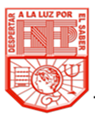 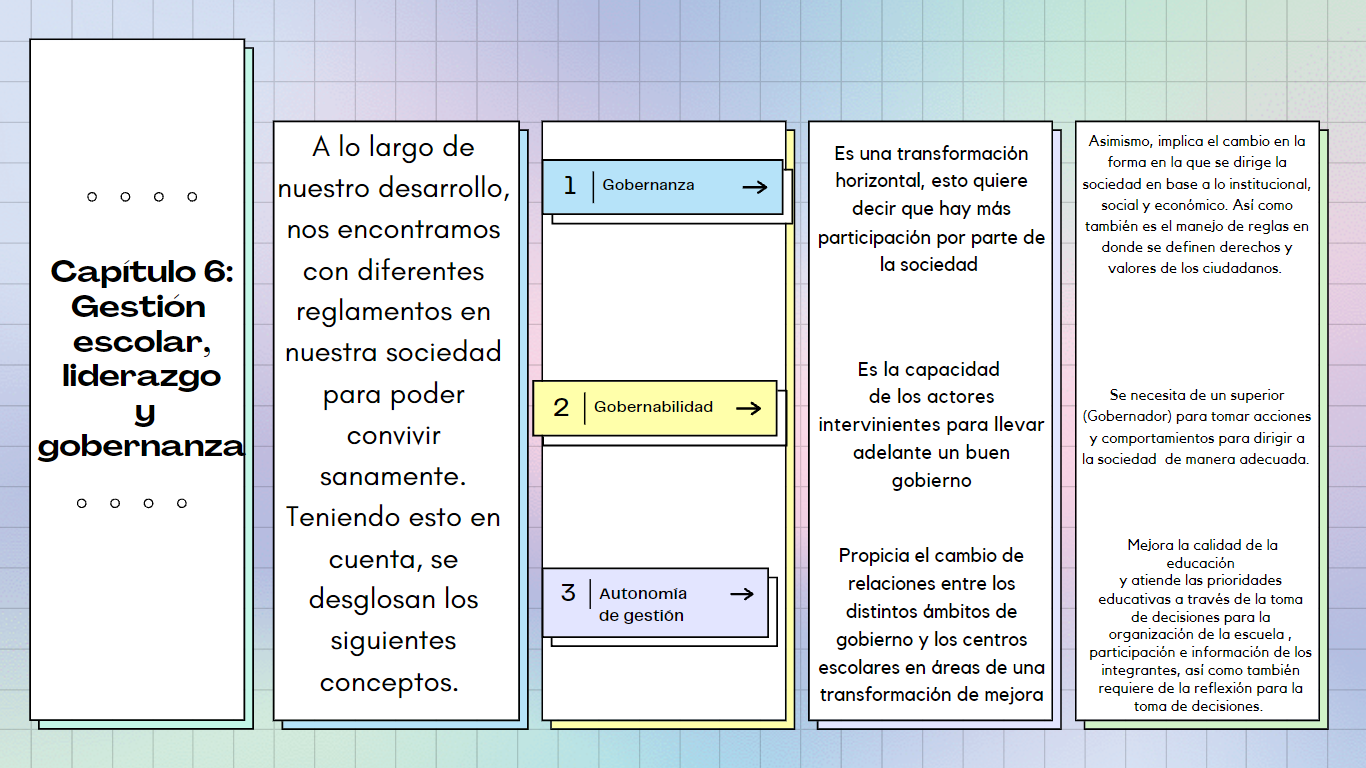 Rúbrica